Galileo High Accuracy Service (HAS)
F. Javier de Blas – Commercial & High Accuracy Service Manager – EUSPA
EUSPA-EURISY Workshop Hungary | 18 July
Table of contents
What is the Galileo HAS

Galileo HAS users and applications

Galileo HAS: What comes next
2
What is the Galileo HAS
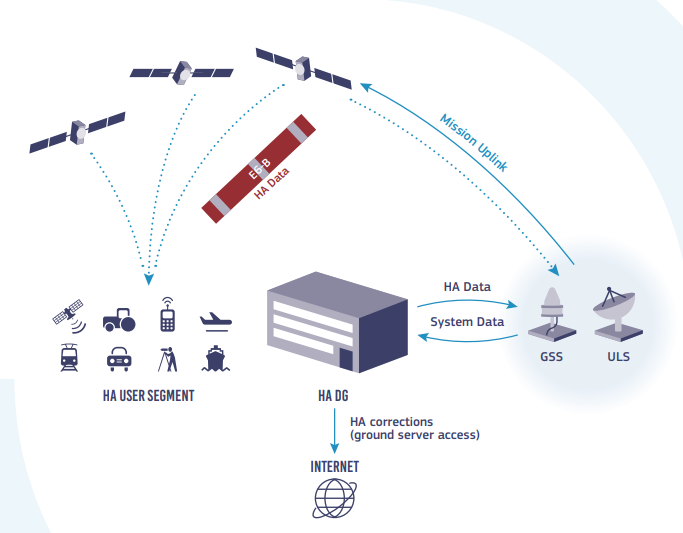 Galileo HAS provides precise corrections for satellite orbit, clock and signal biases
Galileo HAS corrections distributed via
Galileo satellites, E6-B signal (1278.75 MHz) 
Internet
Typical accuracy in the decimetre level (after convergence), with Precise Point Positioning (PPP) receivers
(Almost*) global coverage and free
3
*global coverage of corrections but no global performance commitment yet
What is the Galileo HAS
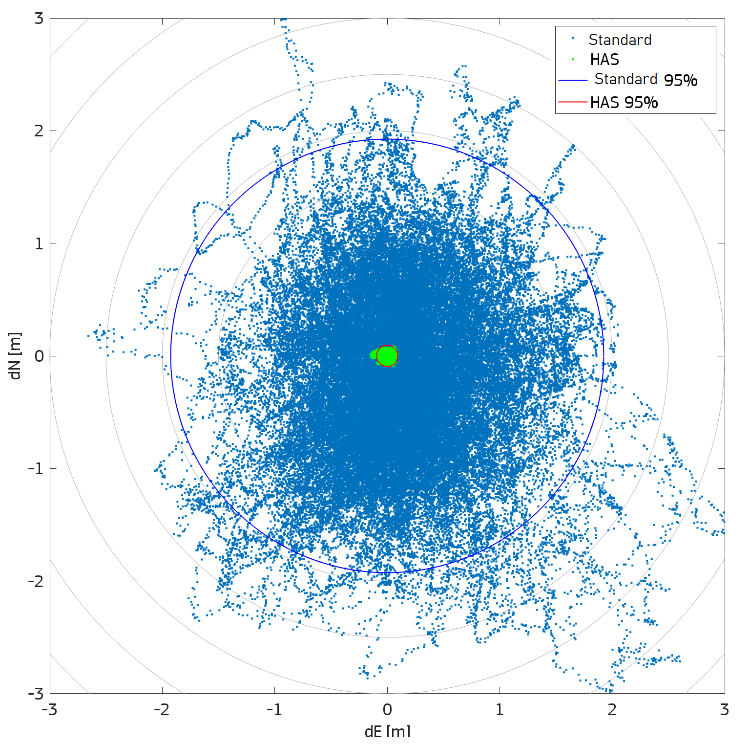 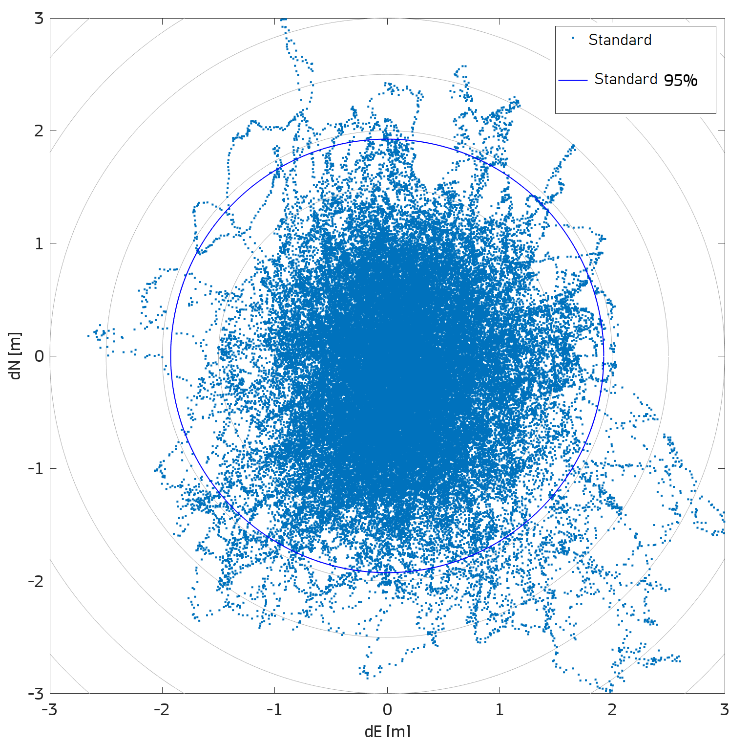 Galileo HAS provides precise corrections for satellite orbit, clock and signal biases
Galileo HAS corrections distributed via
Galileo satellites, E6-B signal (1278.75 MHz) 
Internet
Typical accuracy in the decimetre level (after convergence), with Precise Point Positioning (PPP) receivers
(Almost*) global coverage and free
4
Galileo/GPS single epoch standard positioning vs. HAS positioning
Horizonal position error, JRC, Ispra (IT), 7/Sept/2022
(Gal E1-E5b/GPS L1CA-L2C single epoch solution vs.HAS float solution)
Standard horizontal accuracy 95%: 1.925 m
HAS horizontal accuracy 95%: 0.094 m
What is the HAS – Ground Infrastructure
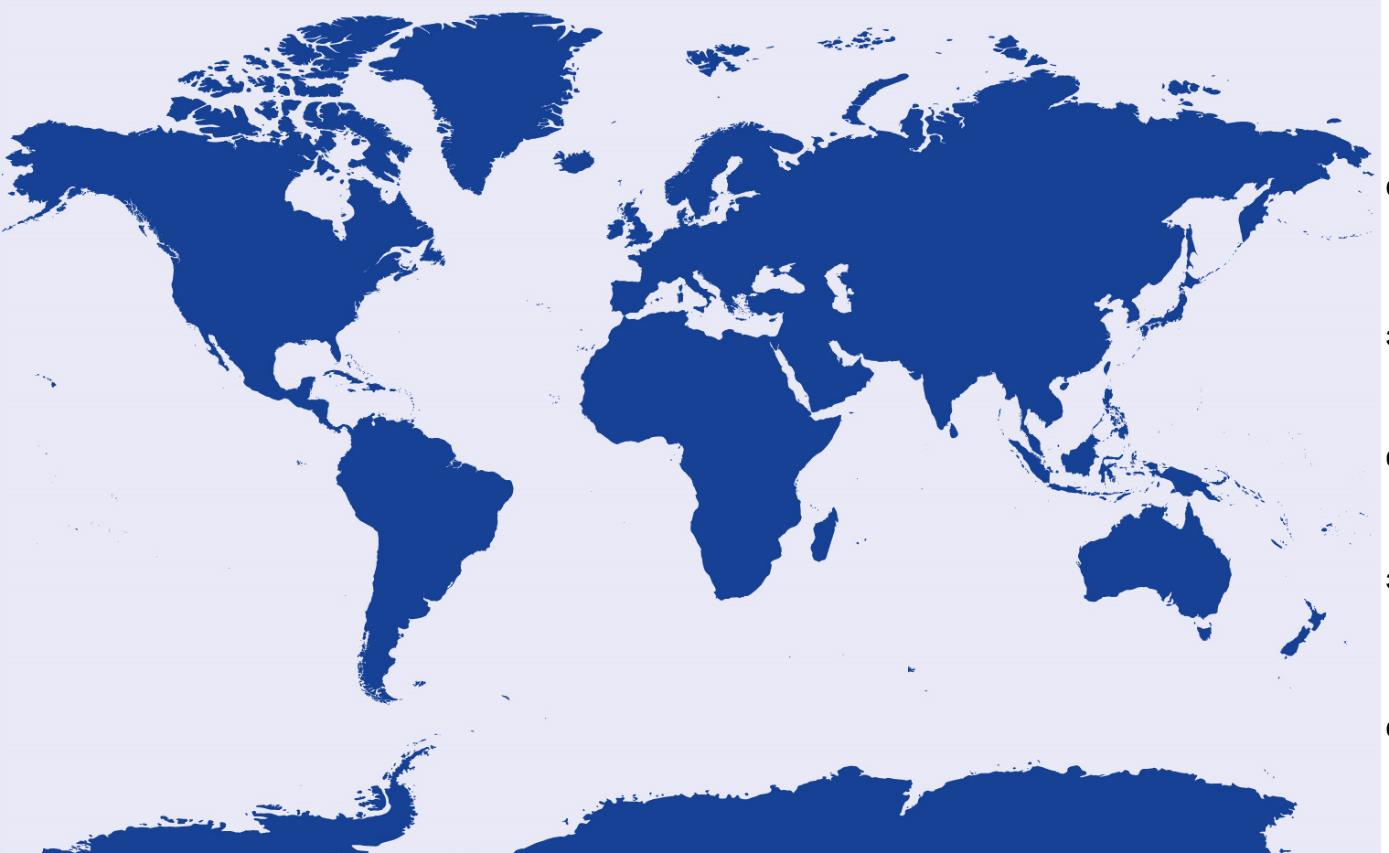 GNSS Service Center
 / HA data generator
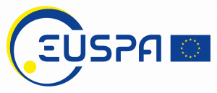 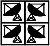 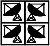 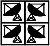 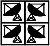 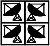 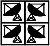 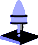 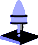 Service development and validation
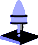 Operations and Maintenance
Security Accreditation
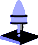 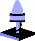 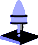 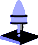 Service Provision – user’s interface
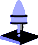 14+1 Galileo sensor stations
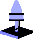 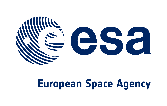 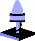 Ground Control Centers
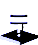 Up-Link Stations
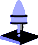 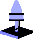 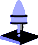 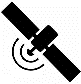 Space segment
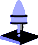 Support to experimentation and Validation
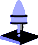 What is the HAS – Initial Service Area
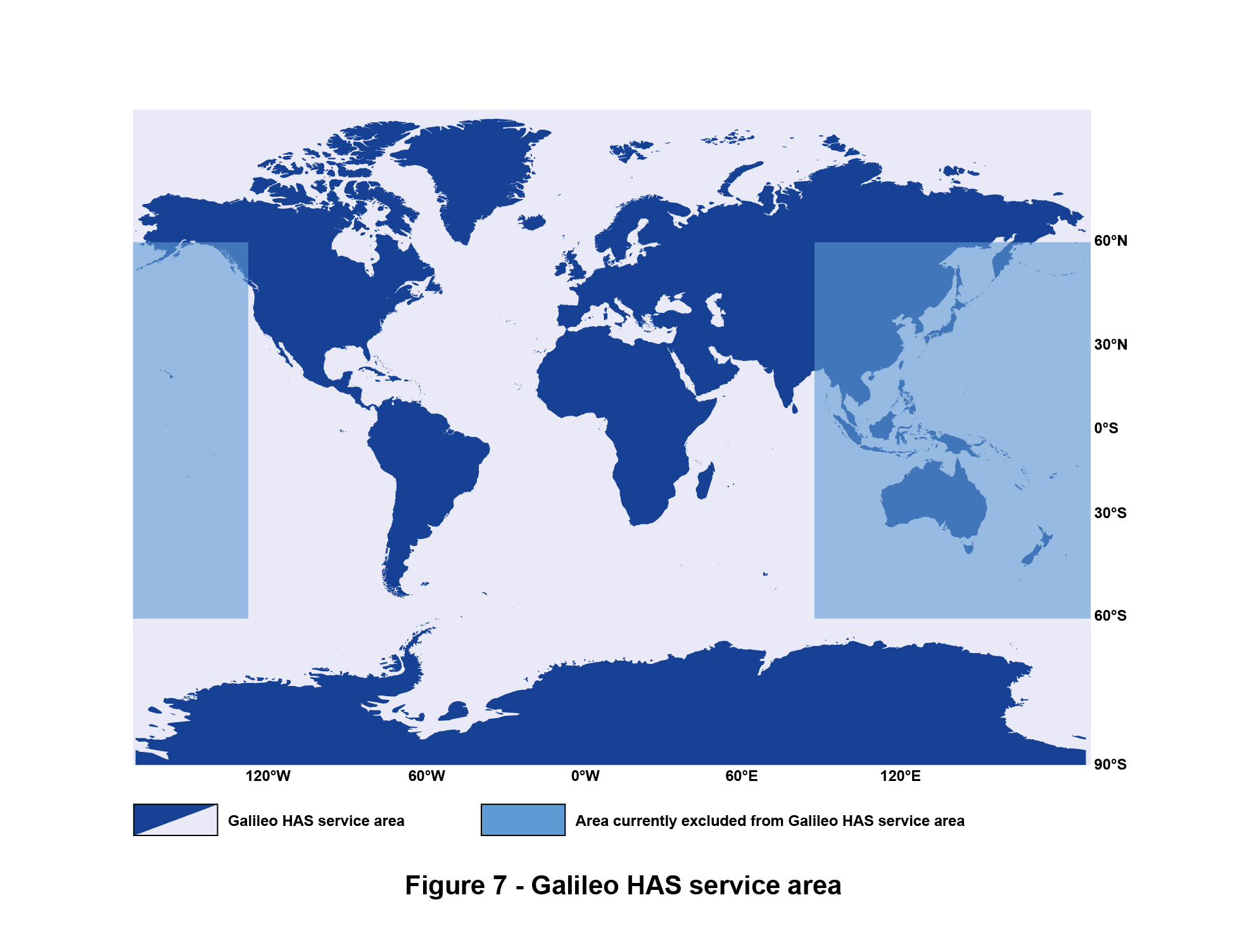 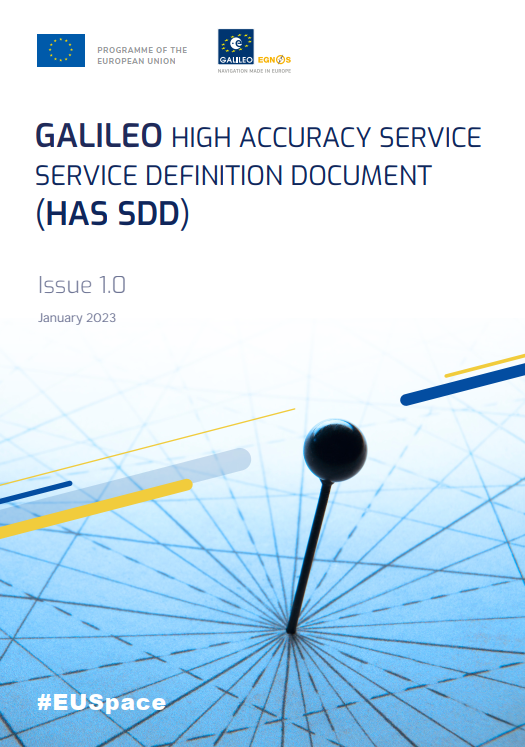 European Union Agency for the Space Programme (EUSPA), HAS SDD [Online]:
 https://www.gsc-europa.eu/sites/default/files/sites/all/files/Galileo-HAS-SDD_v1.0.pdf
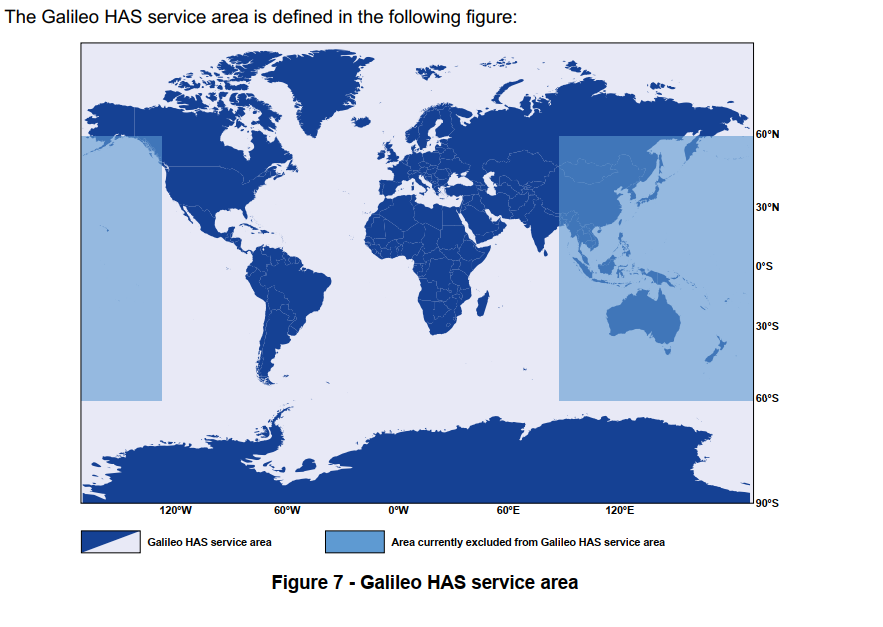 Galileo HAS Users and Applications
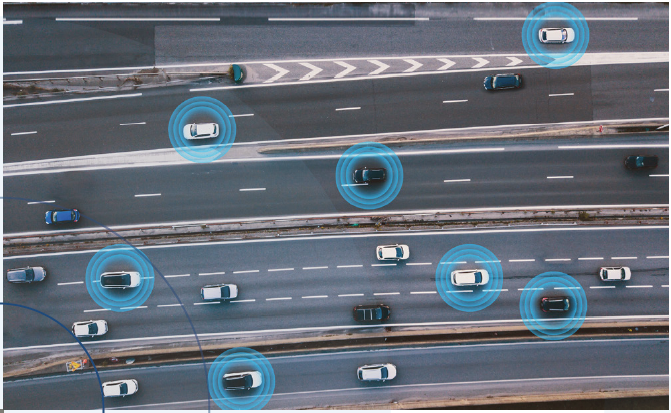 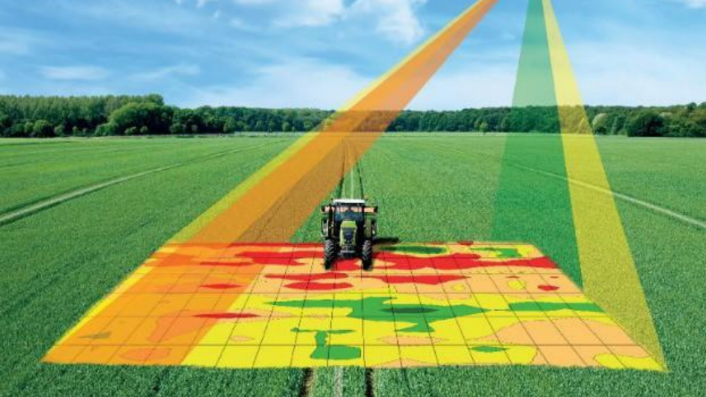 HAS serves a wide range of applications in different market segments, feeding innovation in transport, agriculture, geodesy, entertainment and many other sectors
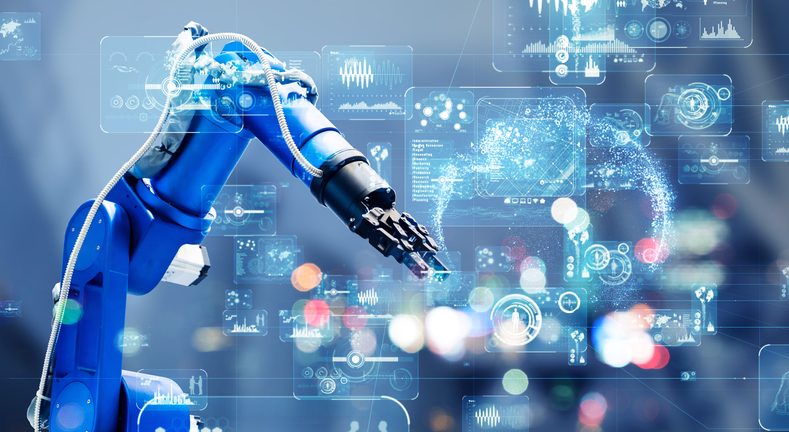 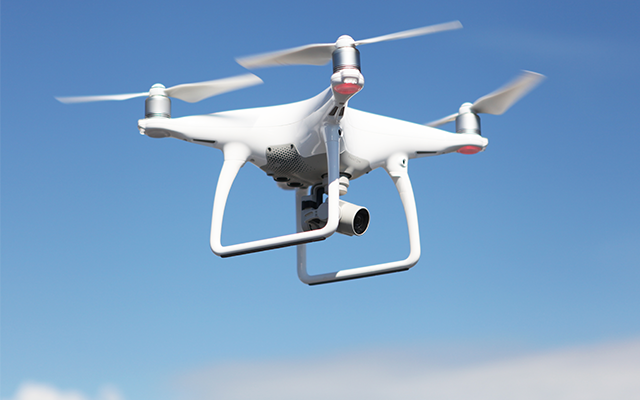 Galileo HAS Users and Applications
What does a user need to benefit from HAS?
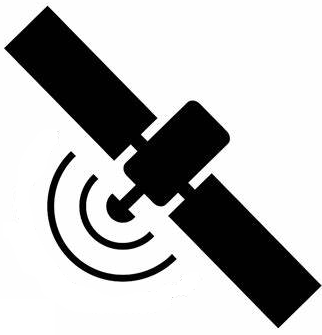 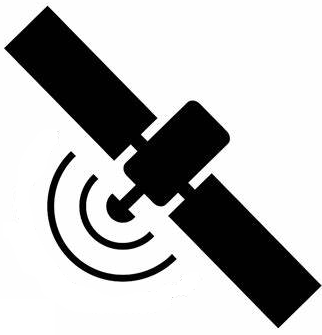 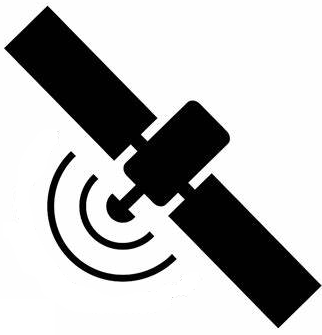 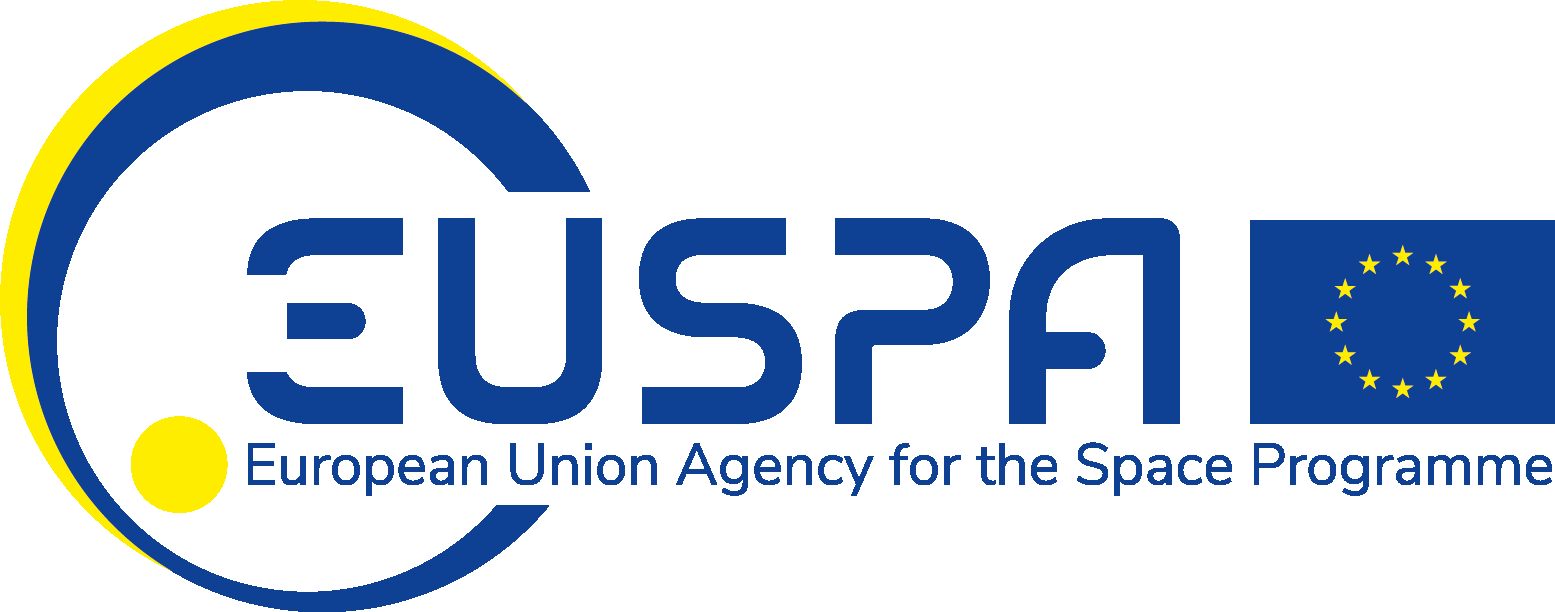 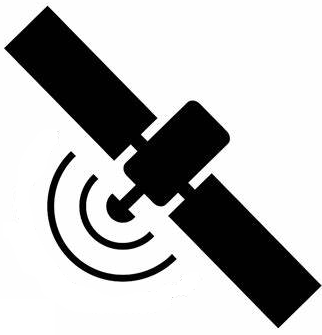 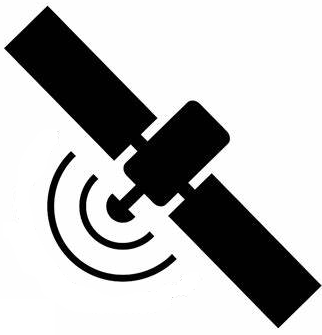 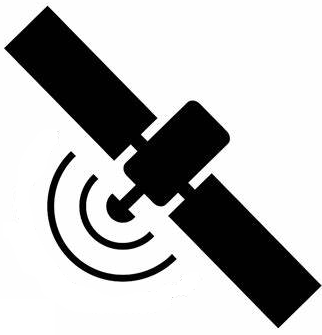 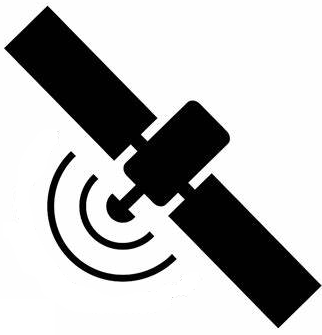 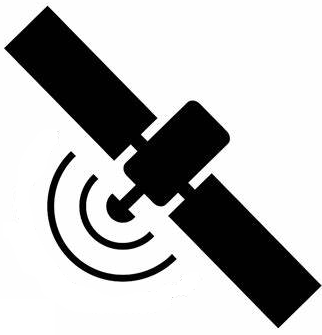 HAS corrections
GNSS measurements
(E1, E5…)
GNSS data  & measurements
(E1, E5…)
E6 (1278.75MHz)
Internet (3/4/5G, WiFi…)
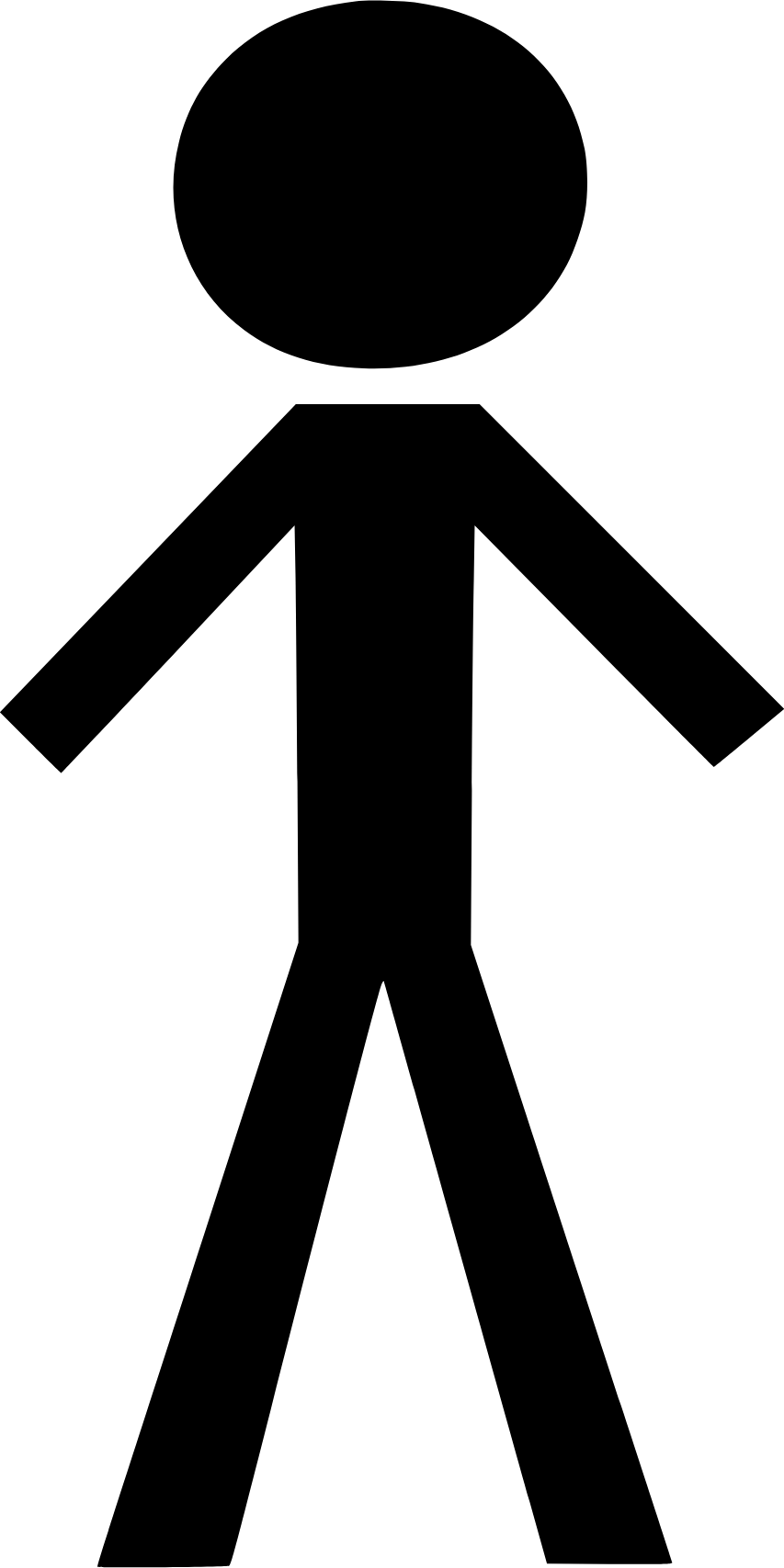 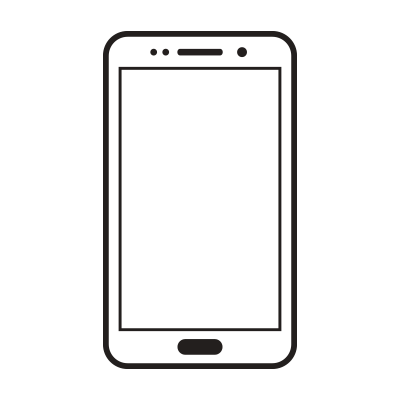 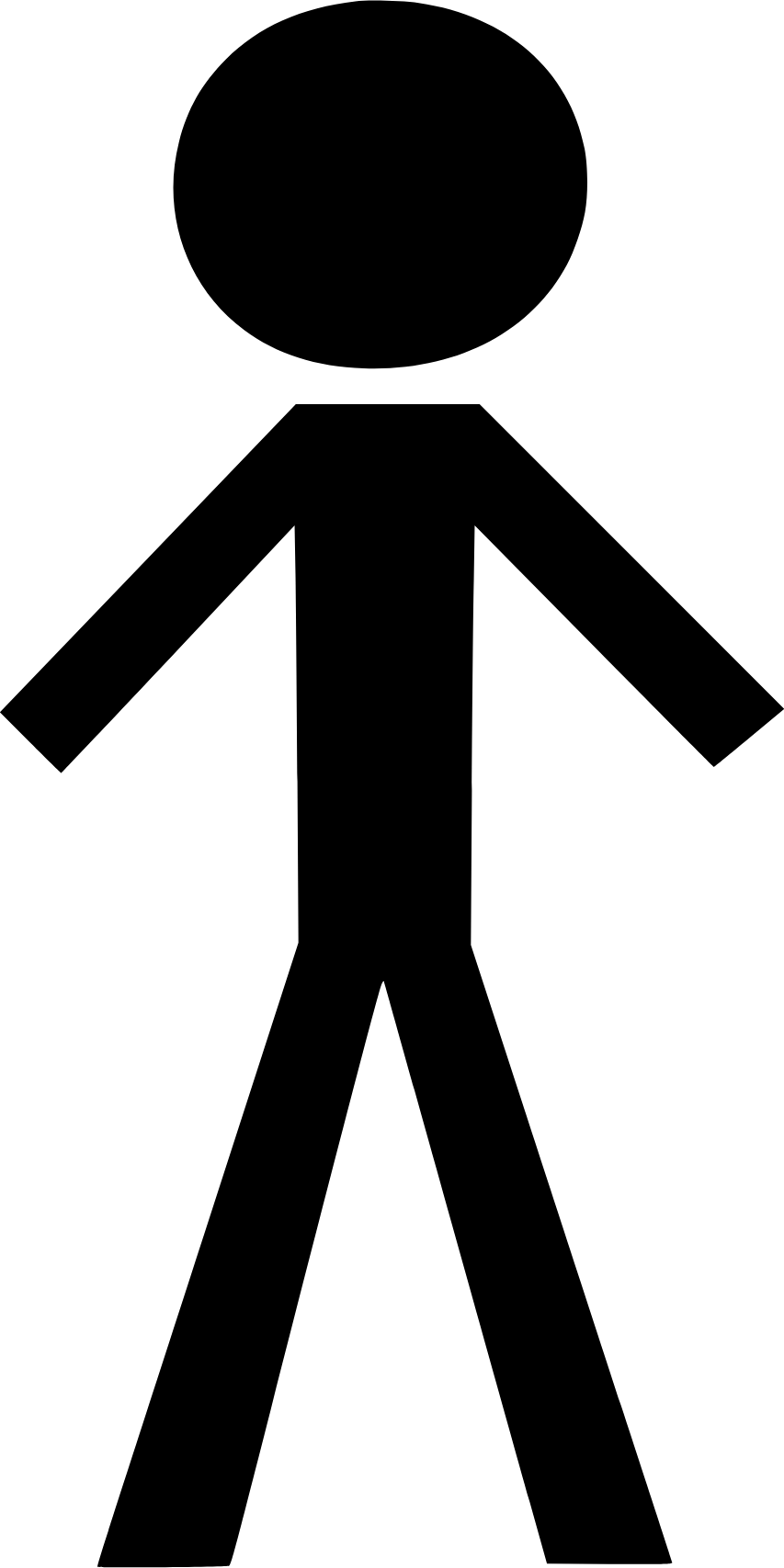 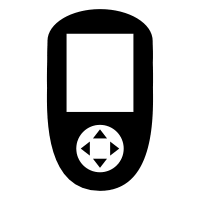 HAS corrections (NTRIP)
PPP algorithm
PPP algorithm
Assisted mode (HAS via internet)
Standalone mode 
(Sat Signals in Space)
Users will need a GNSS (Gal/GPS) E6 capable or connected RX with a PPP algorithm
Galileo HAS Users and Applications
EU is supporting the early development of HAS prototype RXs since years:

F.E projects: Fantastic, eMAPs, ERASMO, ACCURATE… 9 projects
H2020 projects: GISCAD-OV, PrepareShips, ESRIUM… 5 projects
HAUT: HAS reference algorithm and user terminal used for the HAS Service Validation.


HAS early testing with dedicated test infrastructure enabling the development of HAS prototypes by key stakeholders in 2021/22:
	AALECS: HAS demo and receiver prototypes. Transmitting SIS HAS corrections since 2021.
	PAULA: HASlib, a public python library to decode the HAS SIS message: (https://github.com/nlsfi/HASlib)


GNSS E1/E5/E6 Signal or Internet connected receivers are already available
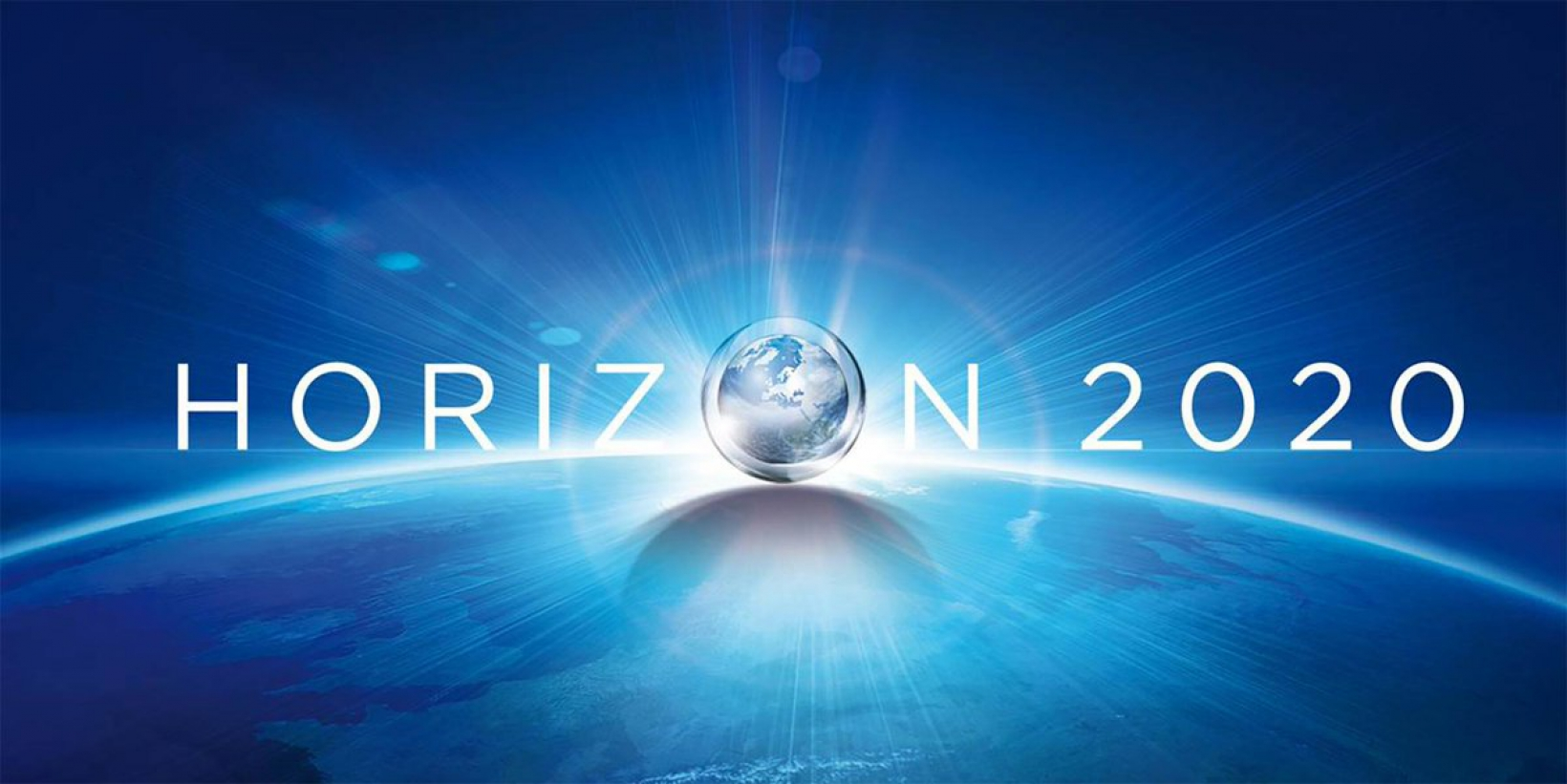 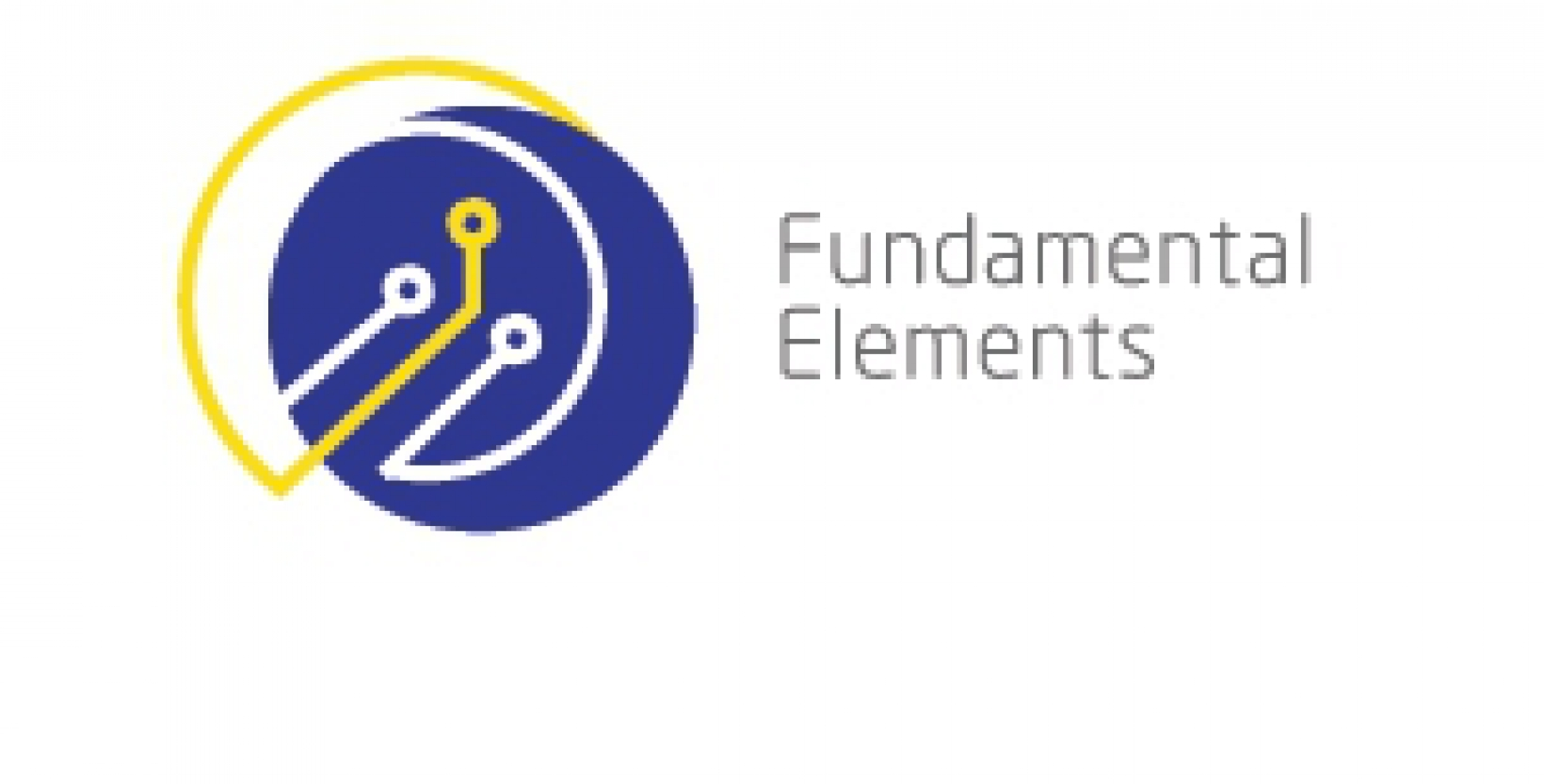 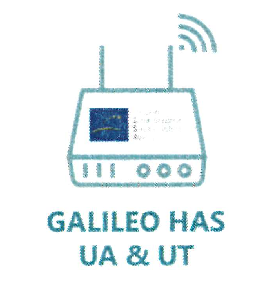 Commercial receivers hit the market following the Service Declaration
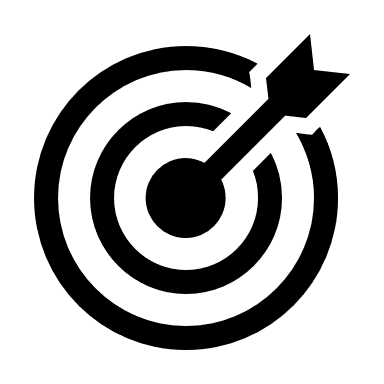 We would be delighted to consolidate the list. Contact us!
As per information managed by EUSPA on 20th June 2023
Note: readiness of Receivers as stated by manufacturers (i.e. not tested by EUSPA)
Galileo HAS 
What comes next?
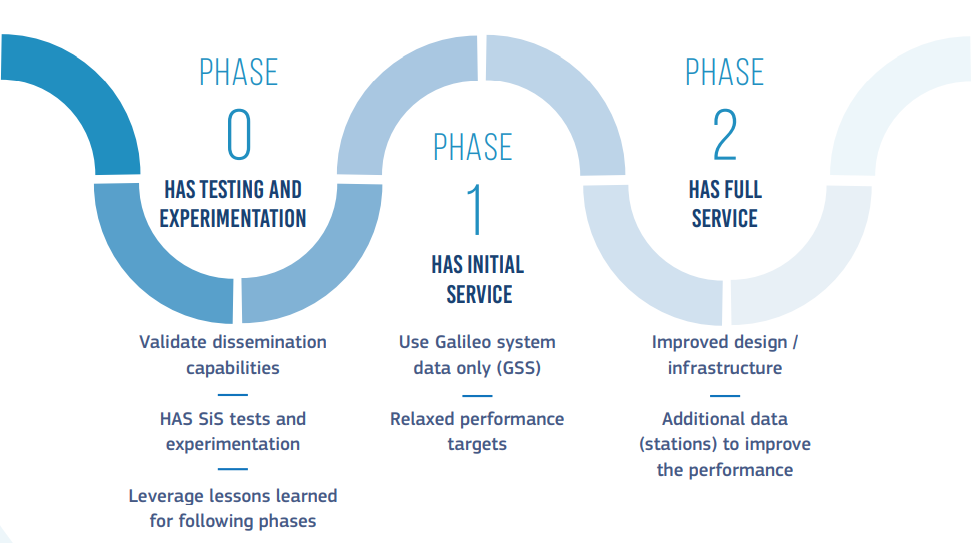 Short-term: use it! 
User segment development
More HAS-enabled receivers
HAS R&D actions
HAS Reference Algorithm publication
HAS based applications development


Mid / long-term: HAS Full Service 
Increased global performance (e.g. better accuracy)
 Faster positioning in EU (atmospheric corrections)
HAS authentication and error characterization
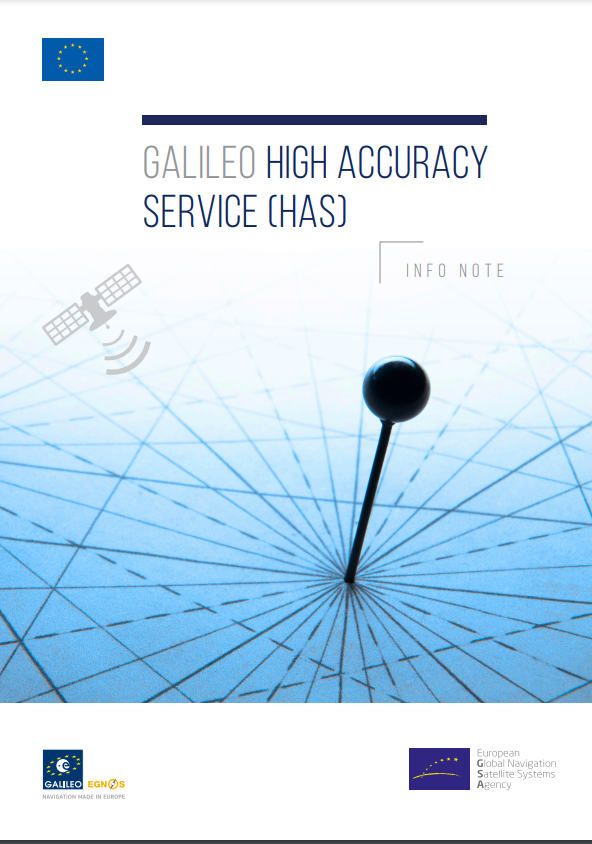 https://www.gsc-europa.eu/electronic-library/programme-reference-documents
12